[Team name] Team Ways of Working
[Date]
Using this deck
This deck is intended to support your team to:(1) clarify and document your ways of working(2) help new colleagues to understand the often unspoken/implicit norms of their new team to ease the transition process
Additional resources: 
 The Fearless Organisation culture canvas
 Expert talk about the culture canvas tool
If you have questions or would like additional support, please contact: hrorgperf@adelaide.edu.au
Start here
Welcome to our team board! This is a living document. It evolves as we do. 
You do not need permission to add to the team board. 
If you see something missing, context that would be helpful, or question that should be answered - add it! 
If there is a section you think is missing, [how do team members add information? for example: you can add it to the ideas garden in the bottom right hand corner, and add it to our Team Meeting agenda for the next month for us to discuss as a team.]
We hope it helps new team members understand our ways of working, and documents the ways we've decided as a team to work together to pursue our goals.
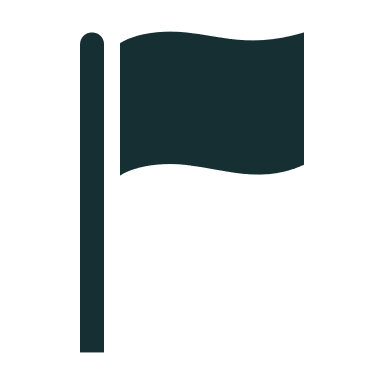 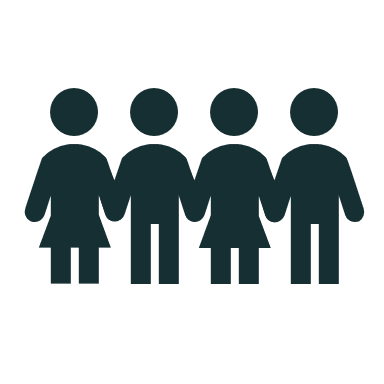 Who we are(people and roles)
If you are also using the ‘About Me’ template to build an “Our People” deck, you might decide to link it here for new starters
Our purpose
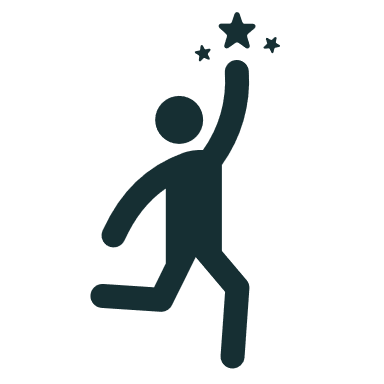 Why do we exist?
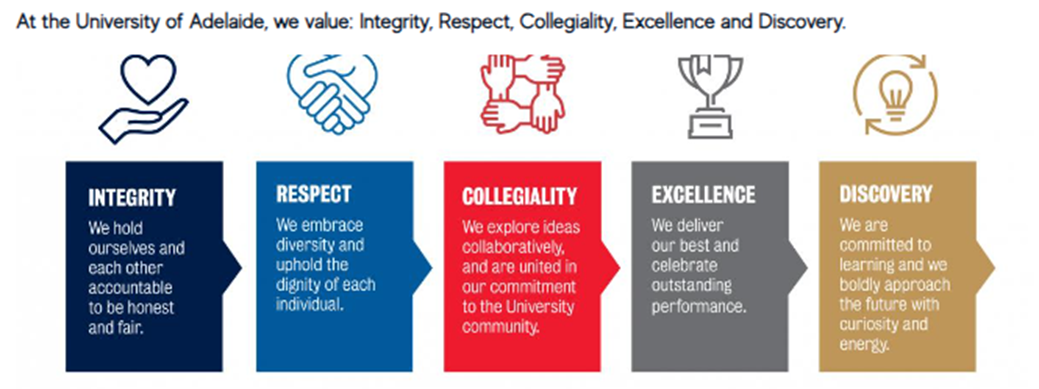 Values
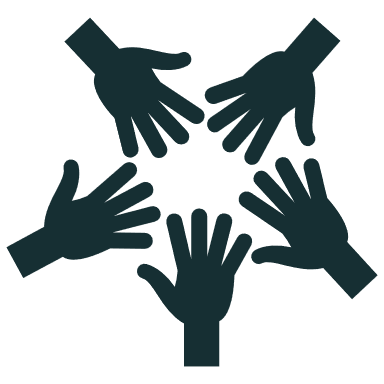 How do the University values play out in our day to day? What behaviours do we reward or are taboo?
Decision-making
How do we share authority? What method do we use to make decisions?
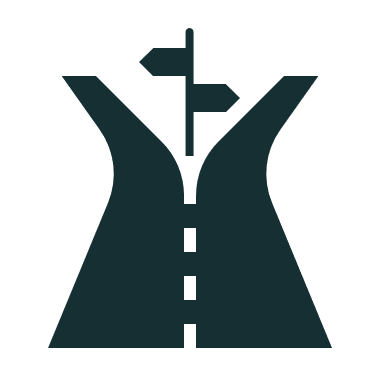 Meetings
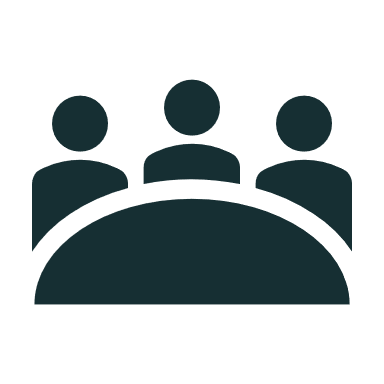 How do we convene and collaborate?
Norms & Rules
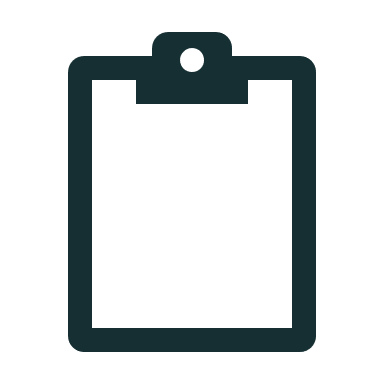 How do we clarify expected behaviours without hindering autonomy?
Rituals
What are our unique ways of starting, managing and celebrating projects?
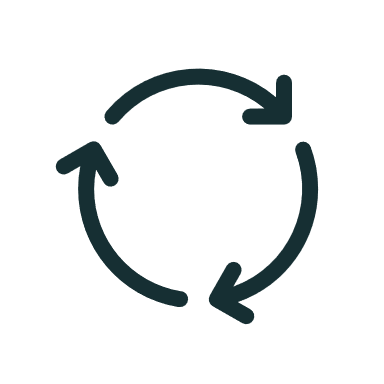 Feedback
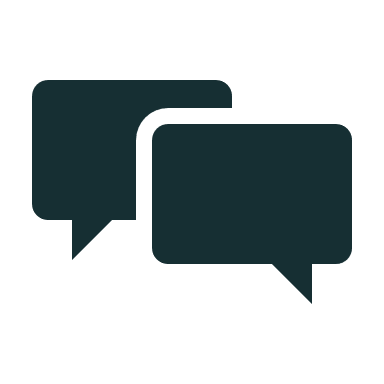 How do we help each other grow?
Psychological Safety
How do we encourage everyone to speak up? How do we promote participation and candour over group think and silence?
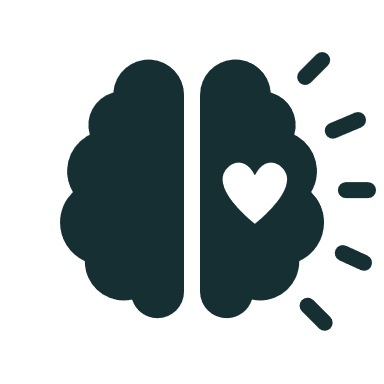 Communication
How do we communicate as a team (email, Teams, face-to-face?)
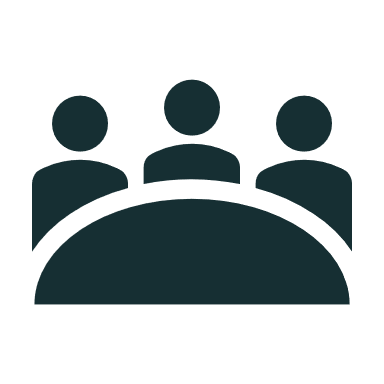 Collaboration
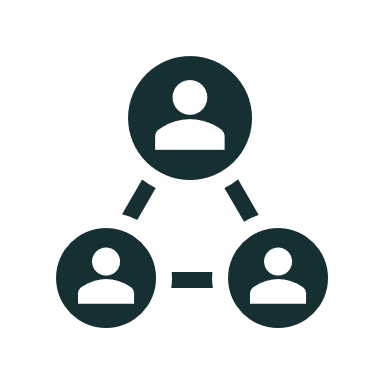 How do we collaborate as a team?
Recognition
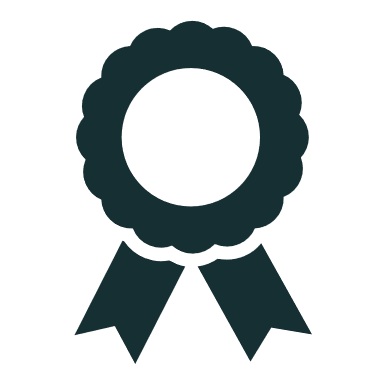 How do we recognize one another?
Prioritization
How do we prioritize our work?
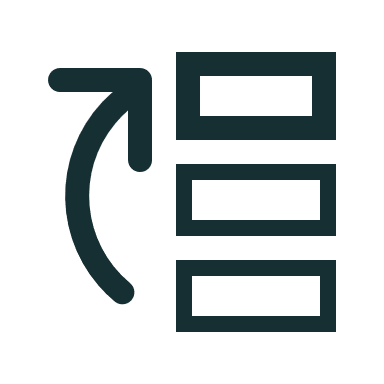 Where we store documents and information
Where do you store documents and information? Are there naming conventions or a filing logic that might be helpful to document?
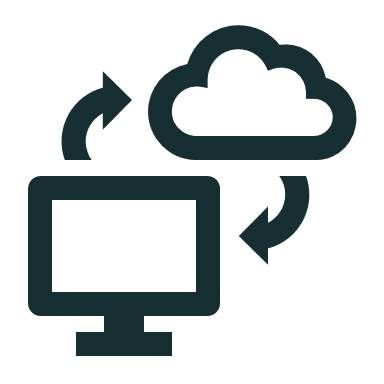 Systems we use
Which systems does your team use? You may also want to link to any user guides or access information.
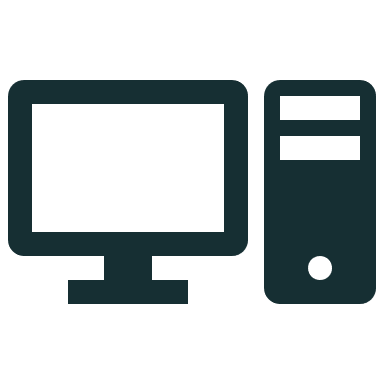 Hours and place of work
Does the team have a set of core hours? Do team members work from home or from the office (or both?) Are there members of the team who are part time? This can be a general statement, with specifics for individuals shared separately.
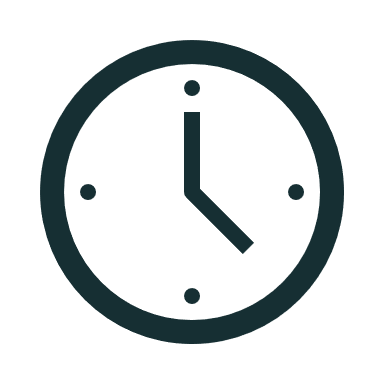 Ideas Garden
What topics have you not covered? What topics might you want to explore as a team in future? These could be documented in the ideas garden so they have an opportunity to be re-visited in future. You can either write them here, or add them as a new slide after this one.
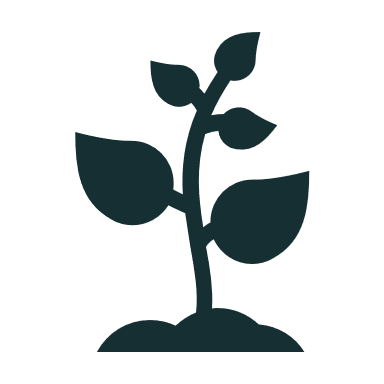